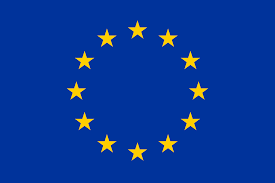 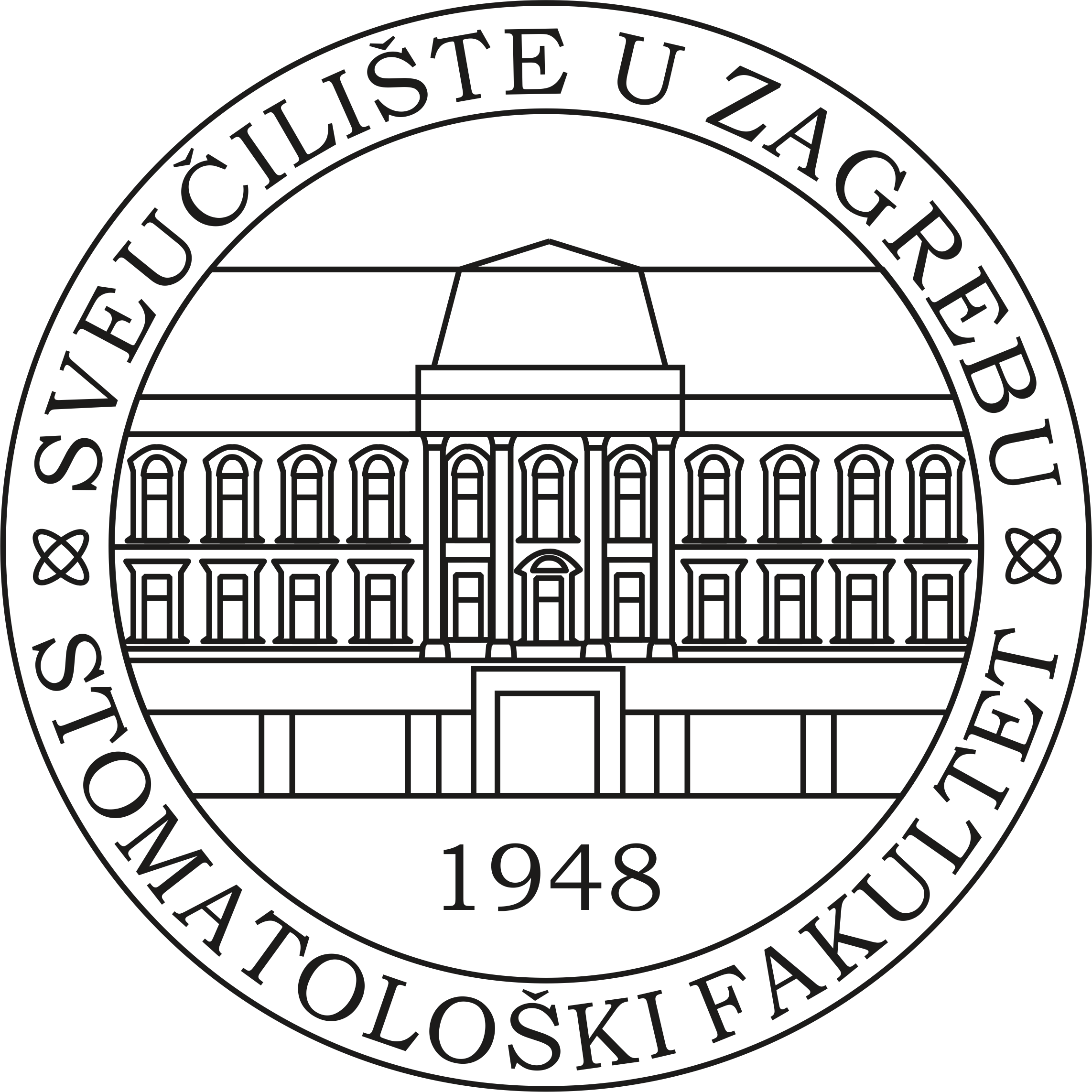 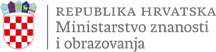 Europska unija
Fond solidarnosti Europske unije
Naziv operacije: Sanacija oštećenja prouzrokovanih potresom na objektima Stomatološkog fakulteta u Zagrebu FSEU.2021.MZO.047Naziv korisnika: Sveučilište u Zagrebu, Stomatološki fakultetUkupna vrijednost operacije: 413.256,72 HRKEU sufinanciranje operacije: 413.256,72 HRKRazdoblje provedbe operacije: 22. ožujka 2020. – 1. svibnja 2022.
Operaciju je sufinancirala Europska unija iz Fonda solidarnosti Europske unije